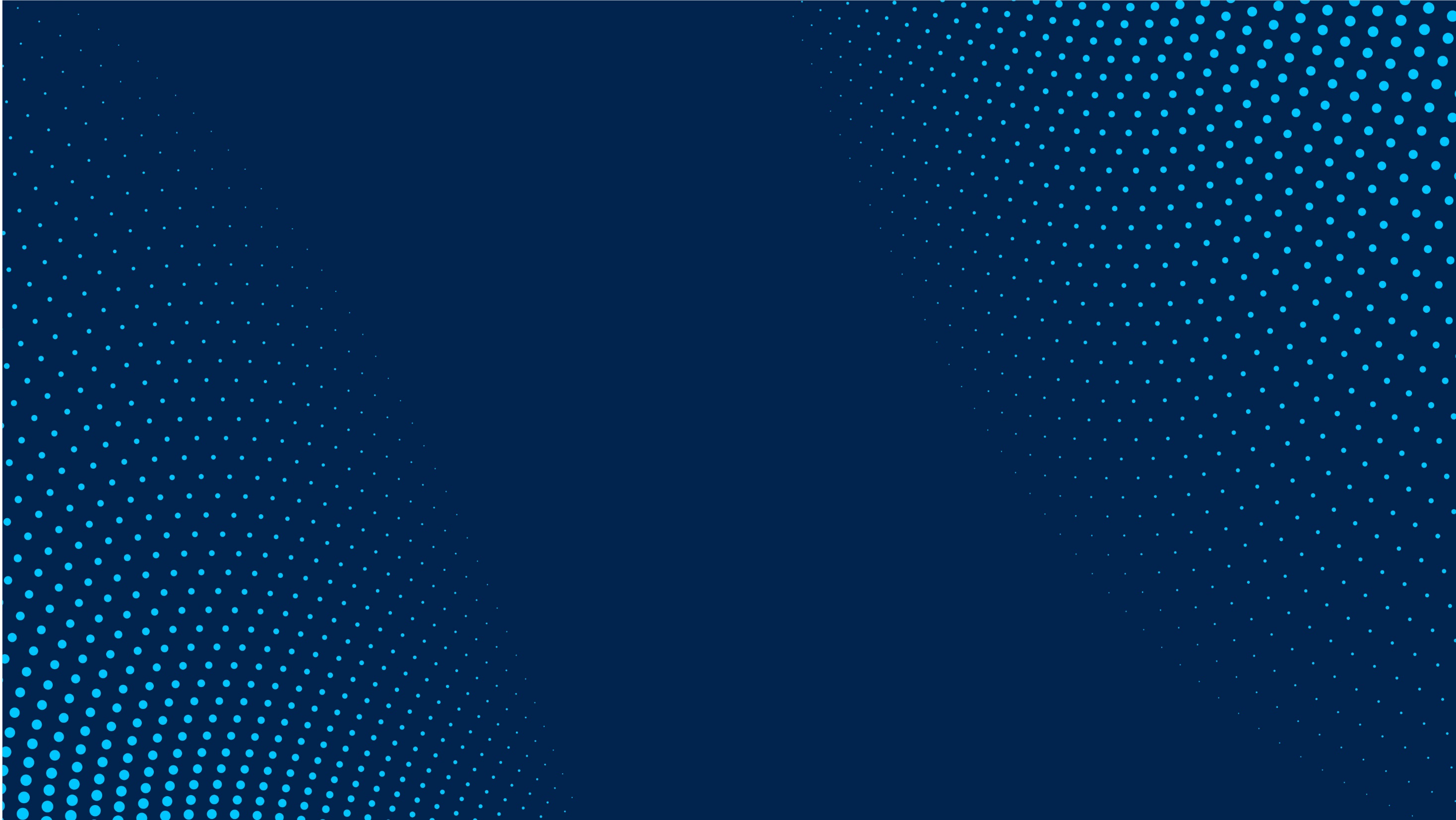 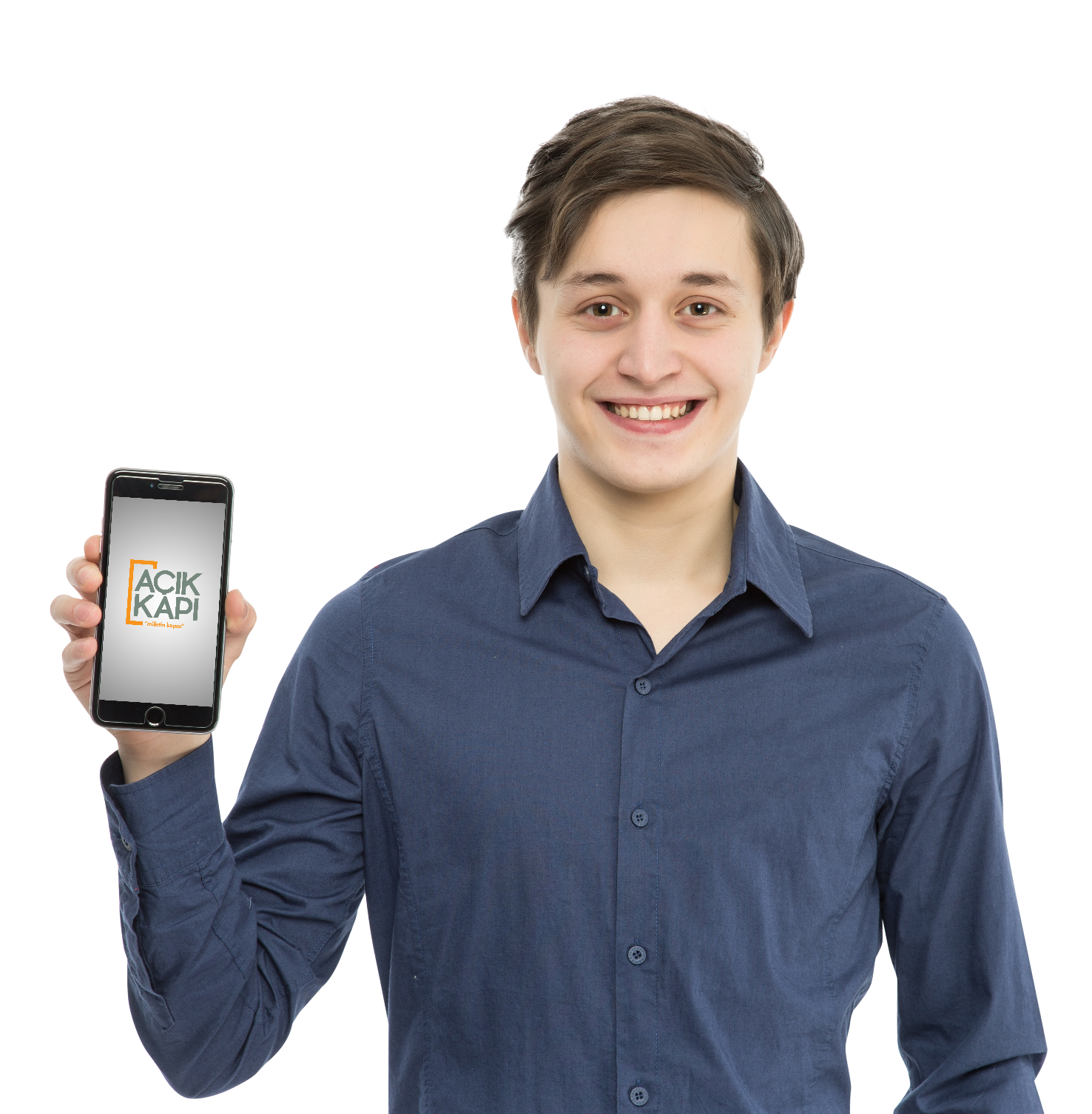 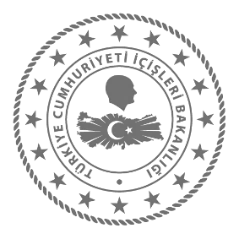 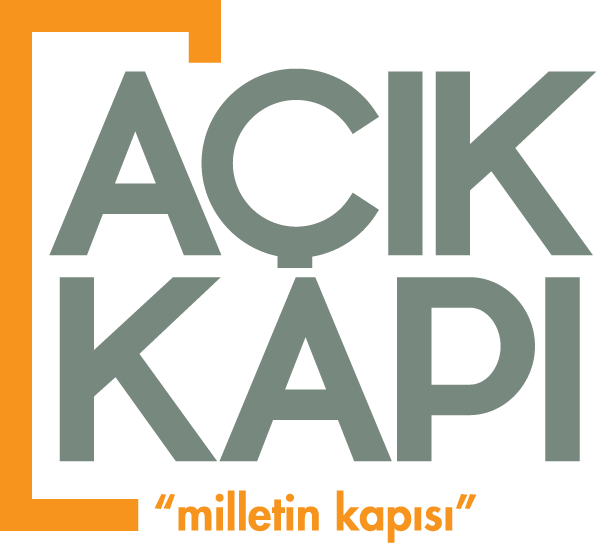 Kızılcahamam / Ankara
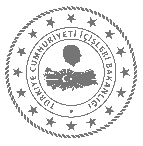 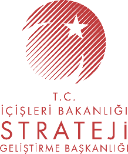 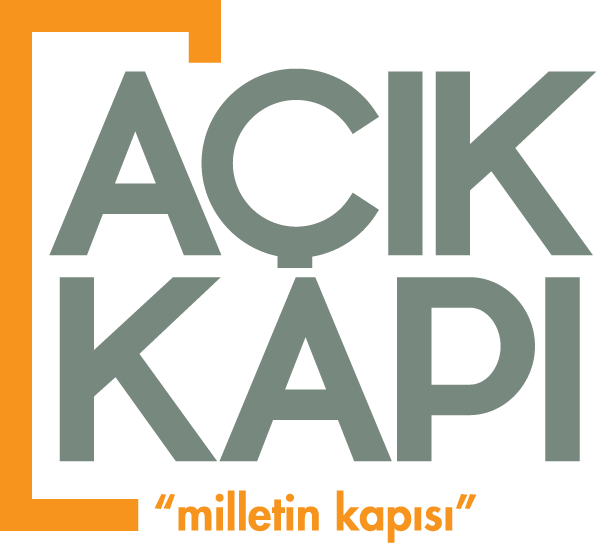 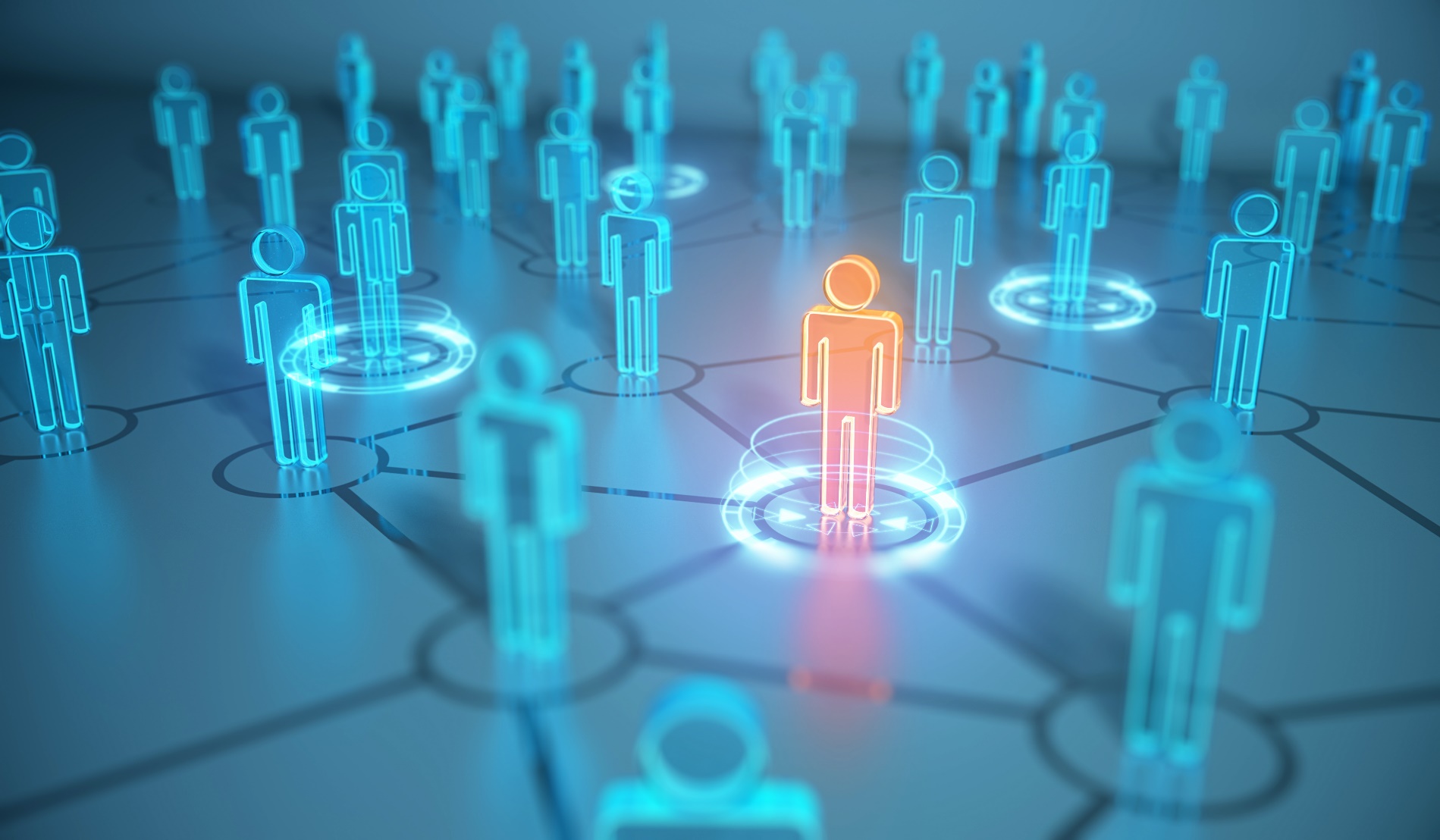 Demokratik toplumlarda kamu yönetiminin varlık nedeni topluma hizmettir. Kamu kurumları hizmetinde olduğu ve kendisine varlık kazandıran vatandaşlara karşı duyarlı, sorumlu ve saygılı bir hizmet anlayışına sahip olmak zorundadır.
Teknolojinin ve iletişimin baş döndürücü bir hızla değiştiği günümüzde vatandaşımızın kamu hizmeti noktasında talep ve beklentileri artmakta, farklılaşmakta;  hizmette bir aksaklık söz konusu olursa hızla çözüme kavuşma beklentisi yükselmektedir.
2
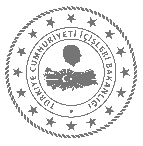 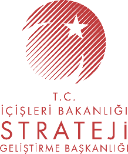 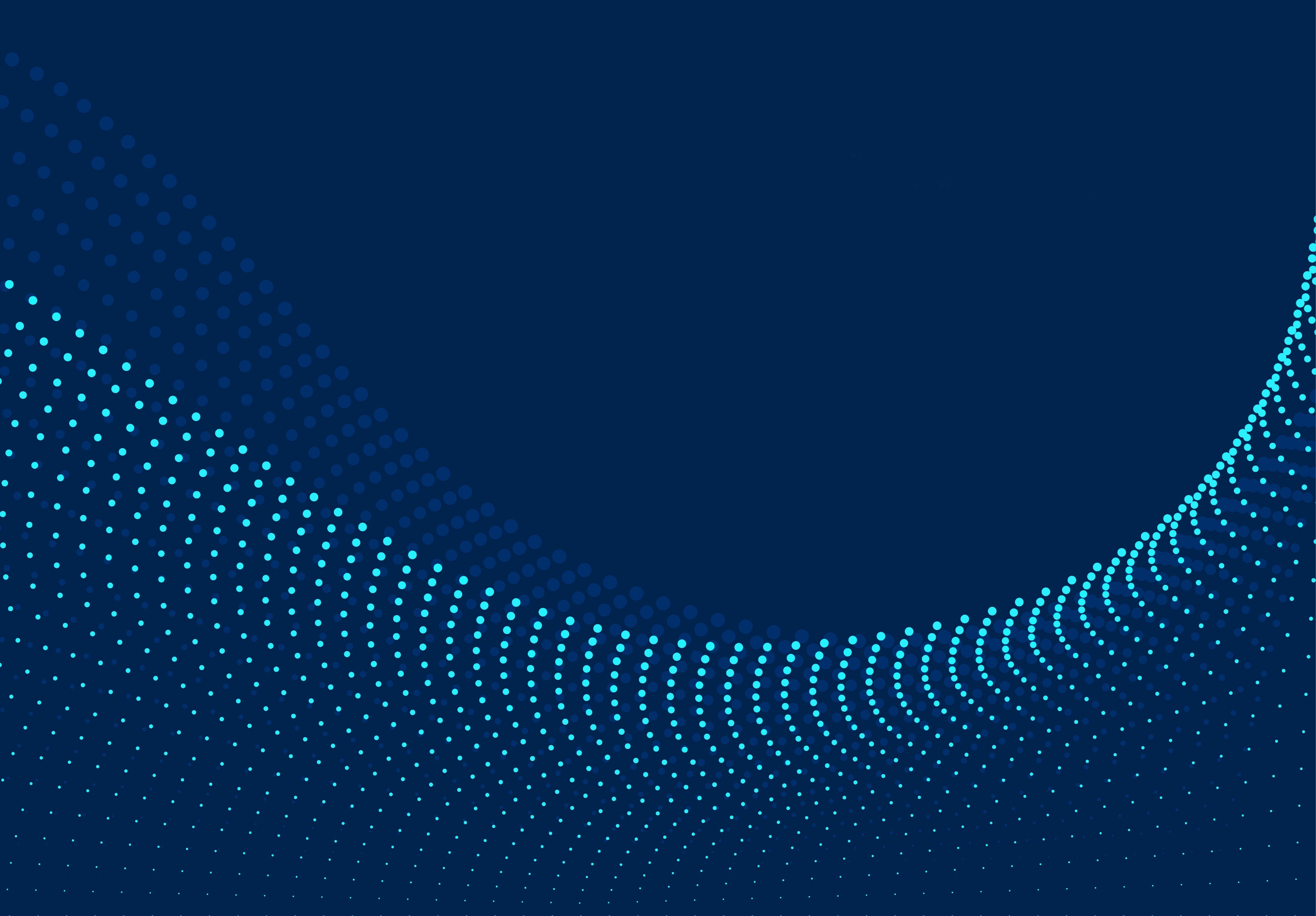 Vatandaşlarımızın talep ve beklentilerinde;
İş ve işlemlerle ilgili bilgi eksikliğinden kaynaklı vakit kaybetmemeleri için, 
Birden fazla kamu kurumunu ilgilendiren ortak akılla çözülmesi gereken sorunları için, 
İstek, öneri ve taleplerini yüz yüze gönül rahatlığıyla iletebilmeleri için,
Vatandaşlarımızın kamu kurumlarında görülmesi gereken iş ve işlemleri olduğunda onlara yol göstermesi açısından tanıdıklarına danışmaları kültürel bir yöntemimizdir.
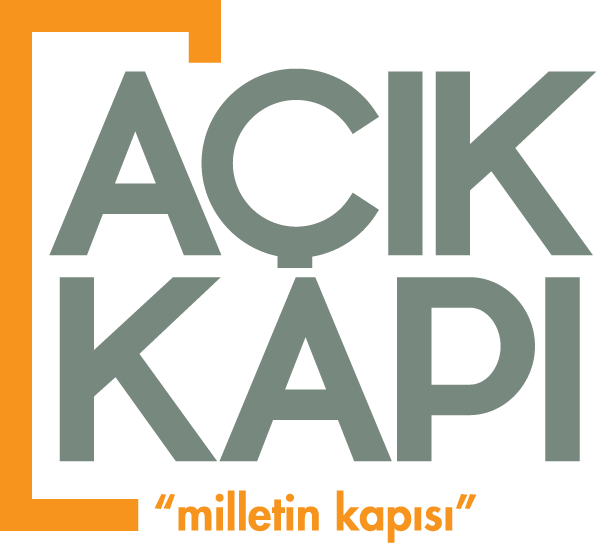 3
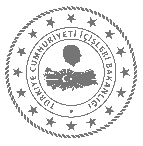 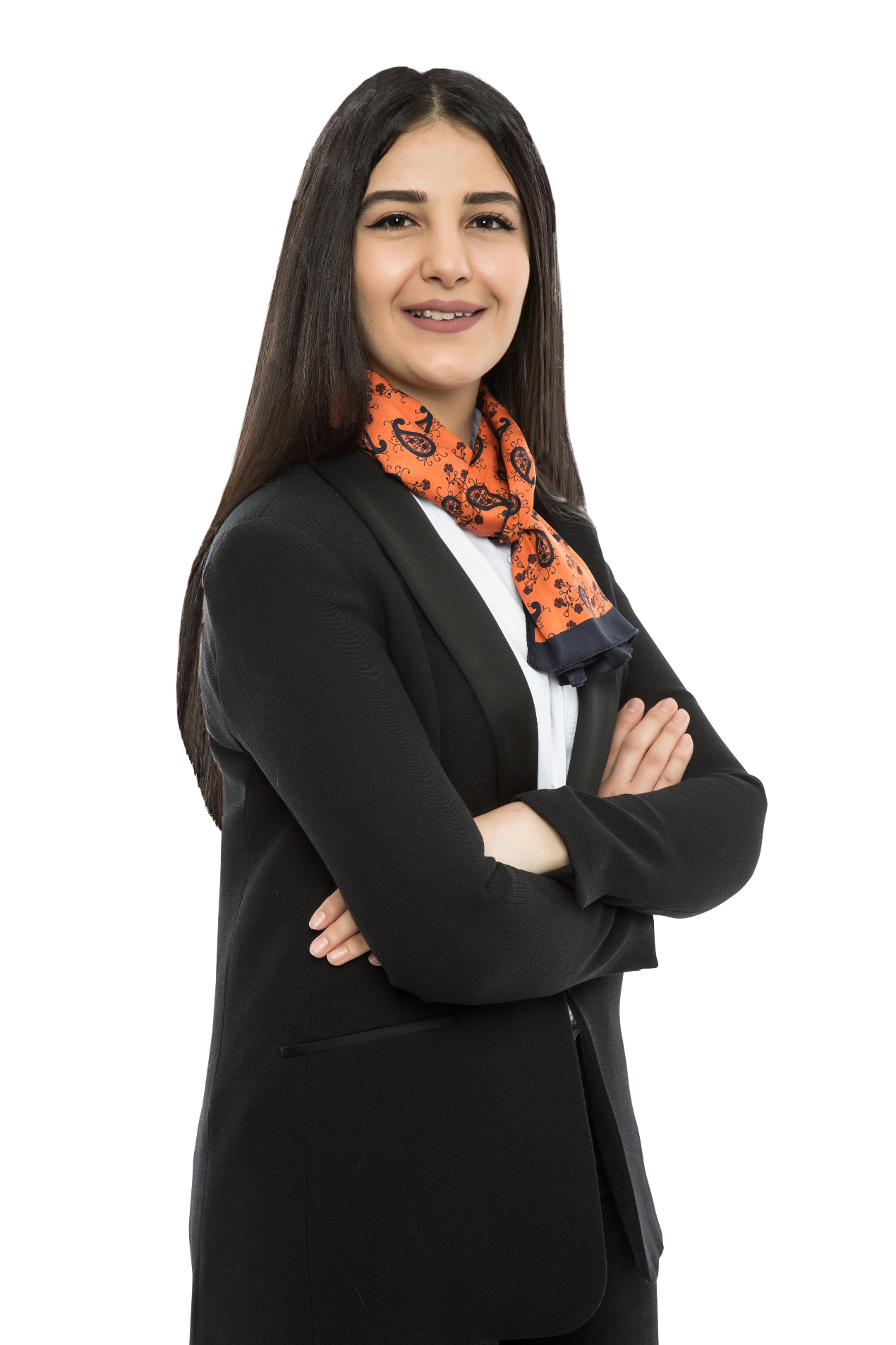 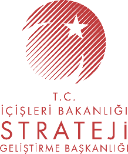 Açık Kapı Projesi hayata geçirilmiş ve bürolarımızdaki görevlilerimiz Valiliklerde ve Kaymakamlılarda vatandaşımızın aradıkları tanıdık yüzler haline gelmiştir.
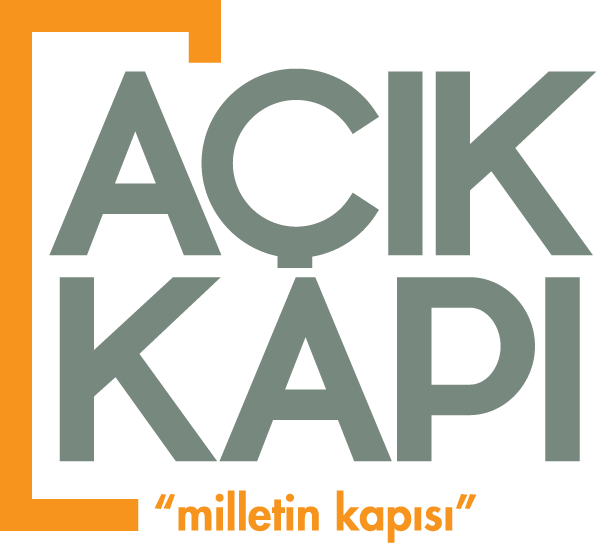 4
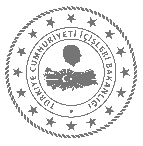 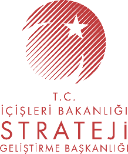 xxxxx
15 Aralık 2017 tarihinde birinci etap olarak 15 ilde faaliyete geçen Açık Kapı Büroları,
2018 yılı Haziran ayına kadar 81 il ve 48 ilçe kaymakamlığında faaliyete geçmiştir. 2019 yılında ise 112 ilçe kaymakamlığında daha Açık Kapı Büroları açılacak ve sizlerle birlikte çok daha büyük bir aile olarak yola devam edeceğiz.
5
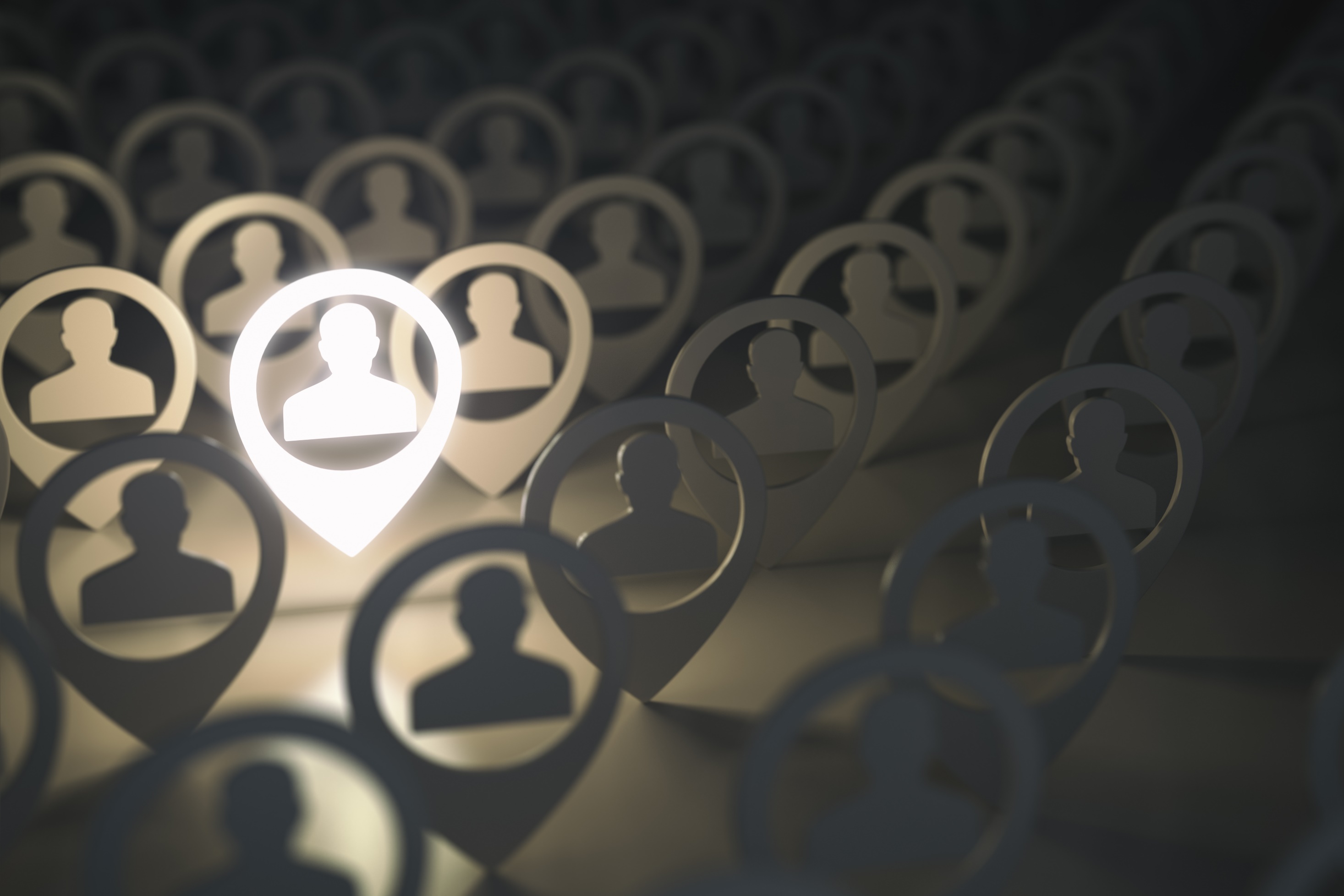 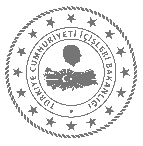 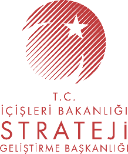 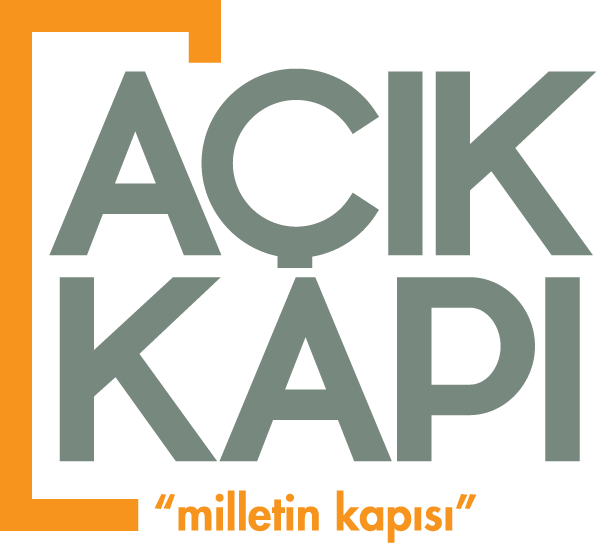 AÇIK KAPI BAŞVURULARINA İLİŞKİN GENEL ANALİZ
Açık Kapı Bürolarına 18 Haziran 2019 tarihine kadar toplam 136.663 başvuru yapılmış olup,  başvuruların 131.429’u sonuçlandırılmıştır.
6
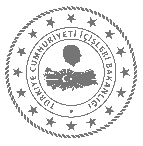 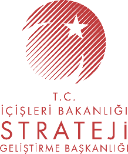 AÇIK KAPI BÜROLARI
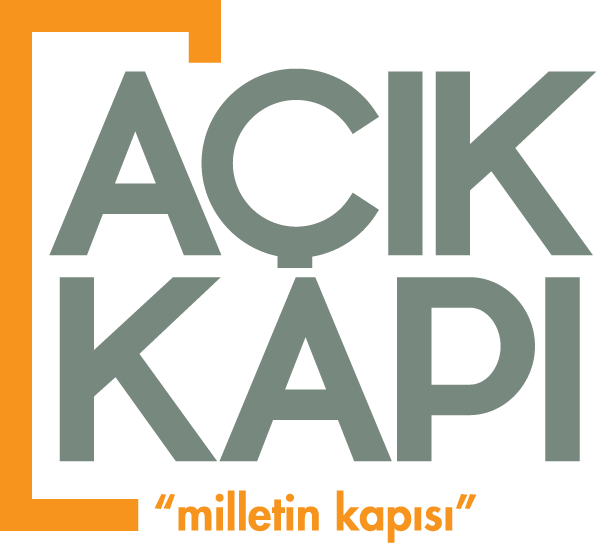 PERSONEL
FİZİKİ DURUM
Valiliklerde 5, Kaymakamlıklarda 3 personel görevlendirilmektedir. 
Bürolarda görevli personelden biri koordinatör olarak tayin edilmektedir.
Hükümet konağının girişinde Açık Kapı Bankosu ve binada uygun bir yerde Açık Kapı görüşme odası tahsis edilmektedir.
7
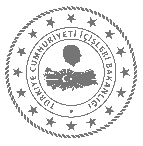 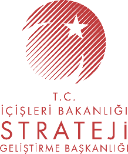 AÇIK KAPI BÜROLARI
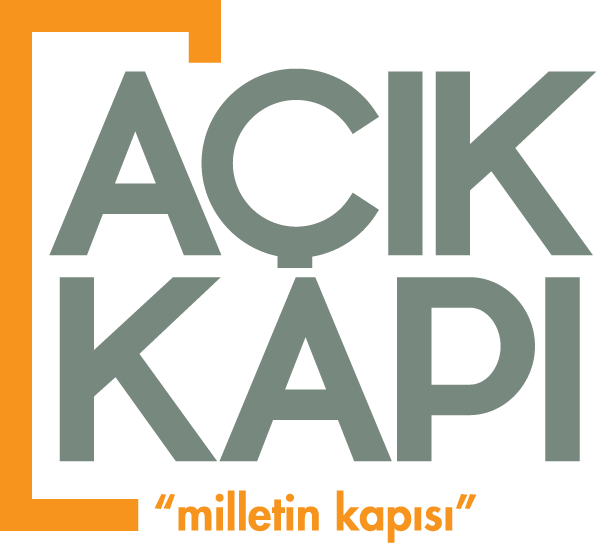 Koordinatör kimdir? 
Bakanlık olarak büroya kolay ulaşmak, muhatap olabilecek bir kişiyi bulmak adına seçilen; diğer personelden hiyerarşik olarak bir üstünlüğü olmayan kişidir.
PERSONEL
8
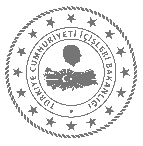 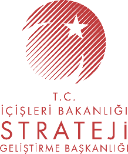 ÇALIŞMA USULÜ
Personel bizzat kaymakam ile çalışmaktadır.
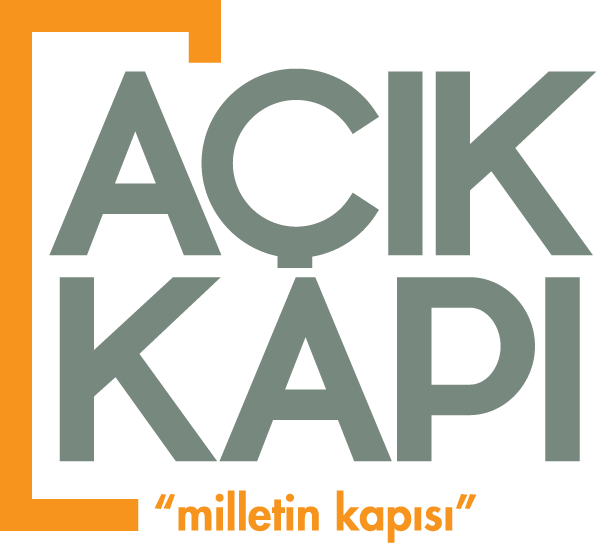 Yazışma iş ve işlemleri ise Yazı İşleri Müdürlüğü aracılığıyla yürütülmektedir.
Açık Kapı Bürosunda görev yapan personel birbiriyle uyum içinde çalışmalıdır.
9
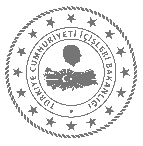 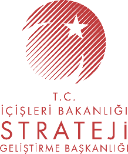 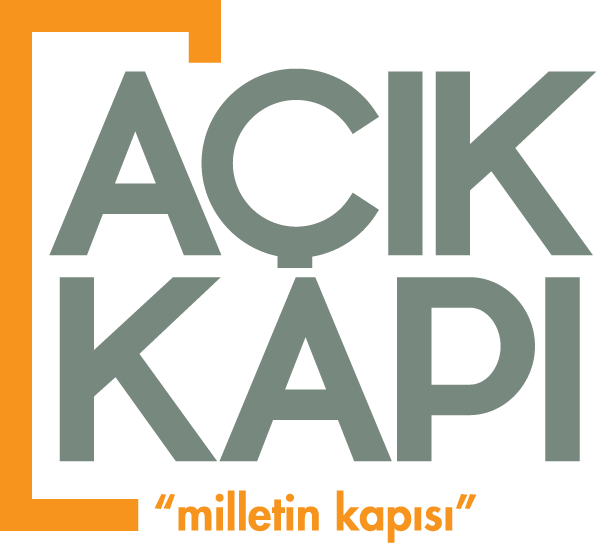 “Vatandaş Hükümet Konağına girdiği anda çözüm başlar.”
Vatandaş alternatif kanalları kullanarak başvuru yapabilmektedir.
İnternet üzerinden başvuru
Mobil uygulama üzerinden başvuru
Yüz yüze 
başvuru
10
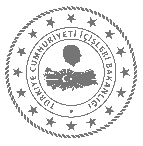 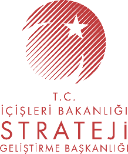 Yüz yüze başvuru
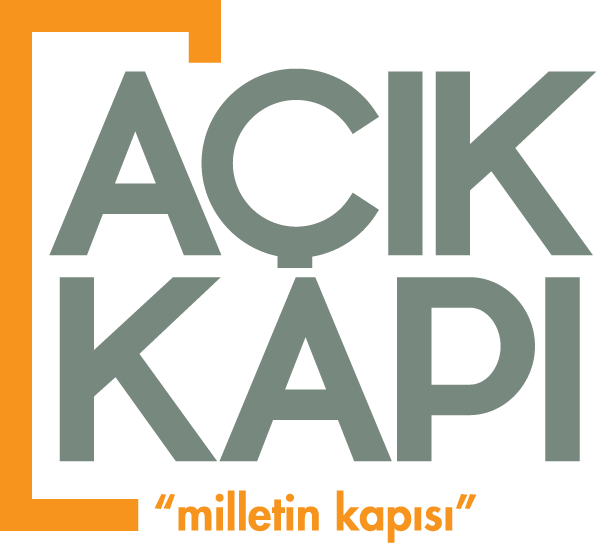 “Açık Kapının en güçlü yanı yüz yüze başvuru alması, güler yüzü, sıcak iletişimi, Açık Kapı personelinin özverili hizmetidir.”
Açık Kapı Bürosu olarak gelen her vatandaş hiçbir ayrım gözetmeksizin güler yüzle, güven verici bir şekilde karşılanmalı, vatandaşın memnuniyeti sağlanmalıdır.
Vatandaşa insan hakları ve etik ilkeler çerçevesinde bir tavır sergilenmeli; vatandaşla kurulan diyaloglarda uygun dil ve üslup geliştirilmeli, sağlıklı iletişime ve nezakete özen gösterilmelidir.
 Vatandaşın başvuru konusu bizzat kendi başvurunuz gibi sahiplenilmeli, başvuruya çözüm geliştirilmeli ve başvuru en kısa zamanda sonuçlandırılmalıdır.
11
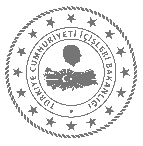 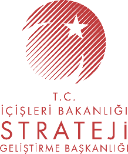 Yüz yüze başvuru
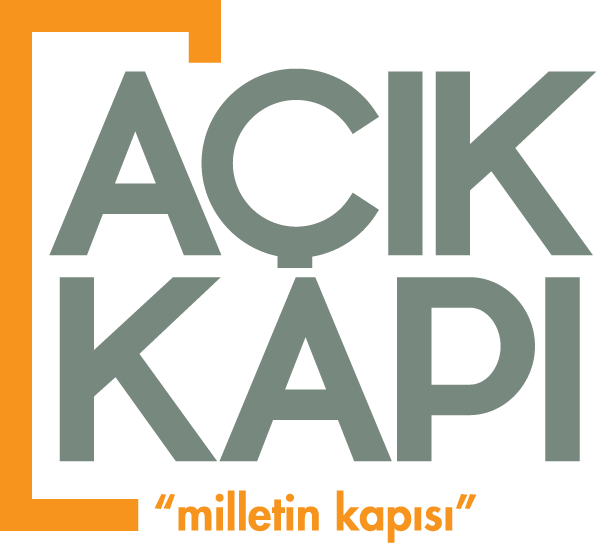 “Açık Kapının en güçlü yanı yüz yüze başvuru alması, güler yüzü, sıcak iletişimi, Açık Kapı personelinin özverili hizmetidir.”
Başvuru yapan vatandaşlarımızdan yaşlı, engelli, hasta ve düşkünler ile şehit yakınları ve gazilere valilik/kaymakamlık içinde ve dışında danışma ve mihmandarlık hizmeti verilmelidir.
Vatandaşın sorunları asla küçümsenmemeli, yargılanmamalı, sadece etkin dinlemenin bile bazen çözüm getireceği unutulmamalıdır.
Başvuru konusunda bilgi güvenliğine özellikle dikkat edilmeli, 3. şahıslarla kesinlikle bilgi paylaşılmamalı, telefonda önemli bilgiler verilmemelidir.
12
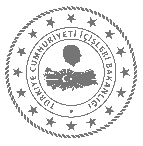 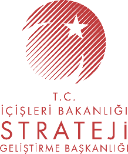 SÜREÇ
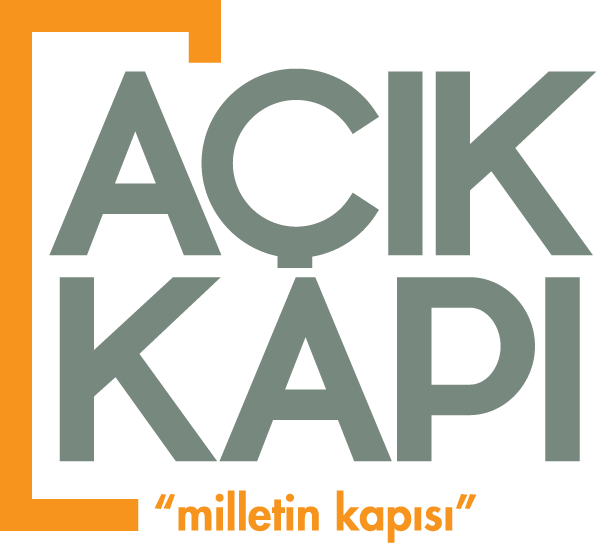 1. Vatandaşın Başvurusunun Sorumlularımız Tarafından Sisteme Kaydedilmesi
Başvuru Alınırken Dikkat Edilmesi Gereken Hususlar
Sayın Yetkili;
“Üç çocuk annesiyim. 13 aylık olan çocuğumun ciddi bir hastalığı var ve bu hastalığın tedavisine ilişkin masrafları eşimin de çalışmıyor olması nedeniyle karşılamakta güçlük çekiyorum. Aynı zamanda maddi sıkıntılarımız nedeniyle iki aylık kiramızı da ödeyememiş durumdayız. Maddi yardım talep ediyorum.”
Konu ile ilgili gerekli değerlendirmelerin yapılarak tarafımıza bilgi verilmesini talep ederim.
Vatandaşın başvurusu bizzat sorumlular tarafından özüne dokunulmadan anlaşılır bir ifade ile sisteme kaydedilmelidir. 
Noktalama işaretlerine, üsluba ve anlatıma önem verilmelidir.
13
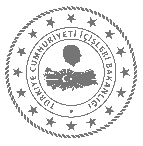 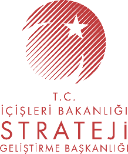 SÜREÇ
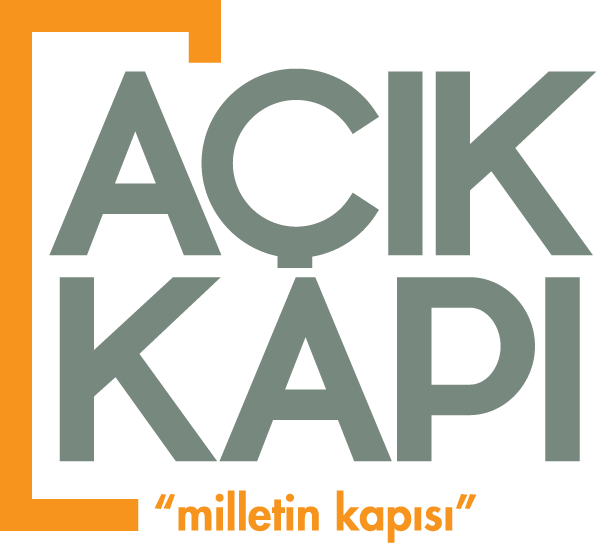 1. Vatandaşın Başvurusunun Sorumlularımız Tarafından Sisteme Kaydedilmesi
Başvuru Alınırken Dikkat Edilmesi Gereken Hususlar
Sistemde 17 ana hizmet kategorisi ve 322 alt hizmet kategorisi yer almaktadır.  
Alt hizmet kategorilerinde yapılan seçimlerde genelde bilindik ve genel alt kategoriler seçilmemeli, detaya inilmelidir.
Hizmet kategorisinin doğru seçilmesi, raporlamadaki istatistiki verilerin doğruluğu konusunda çok önem arz etmektedir.
Sosyal Hizmetler: 52.808

Çalışma ve Sosyal Güvenlik: 27.018

Eğitim: 16.255

Yerel Yönetimler: 13.525

Valilik Hizmetleri: 13.147
14
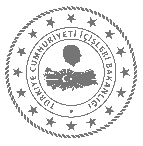 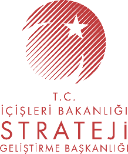 SÜREÇ
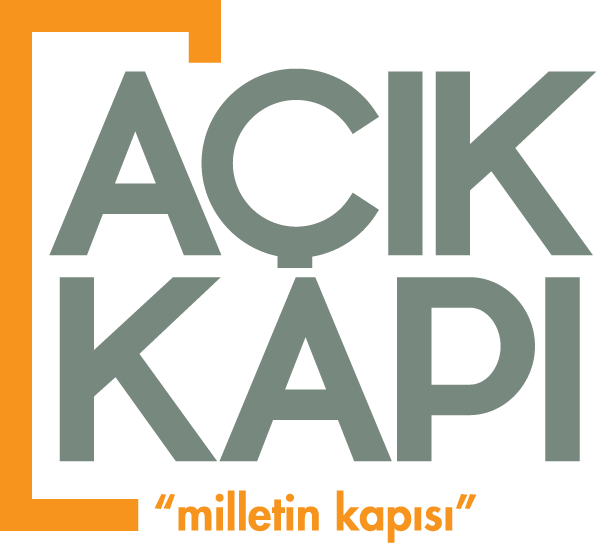 2. Başvurunun İlgili Kurumlardaki İrtibat Görevlisine Sistem Üzerinden Yönlendirilmesi
İrtibat 
görevlisi 
kimdir?
İlgili kurumlarda Açık Kapı yetkilisi olarak belirlenen ve gelen başvuruları takip edip cevaplandıran kişilerdir.
15
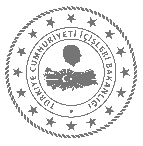 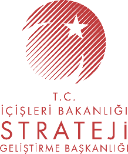 SÜREÇ
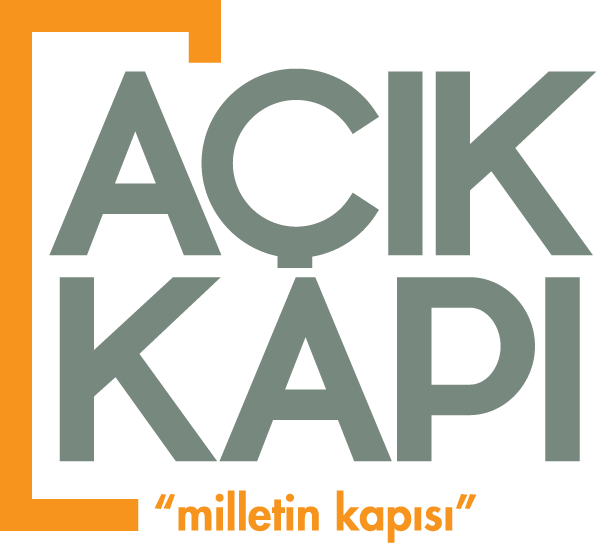 2. Başvurunun İlgili Kurumlardaki İrtibat Görevlisine Sistem Üzerinden Yönlendirilmesi
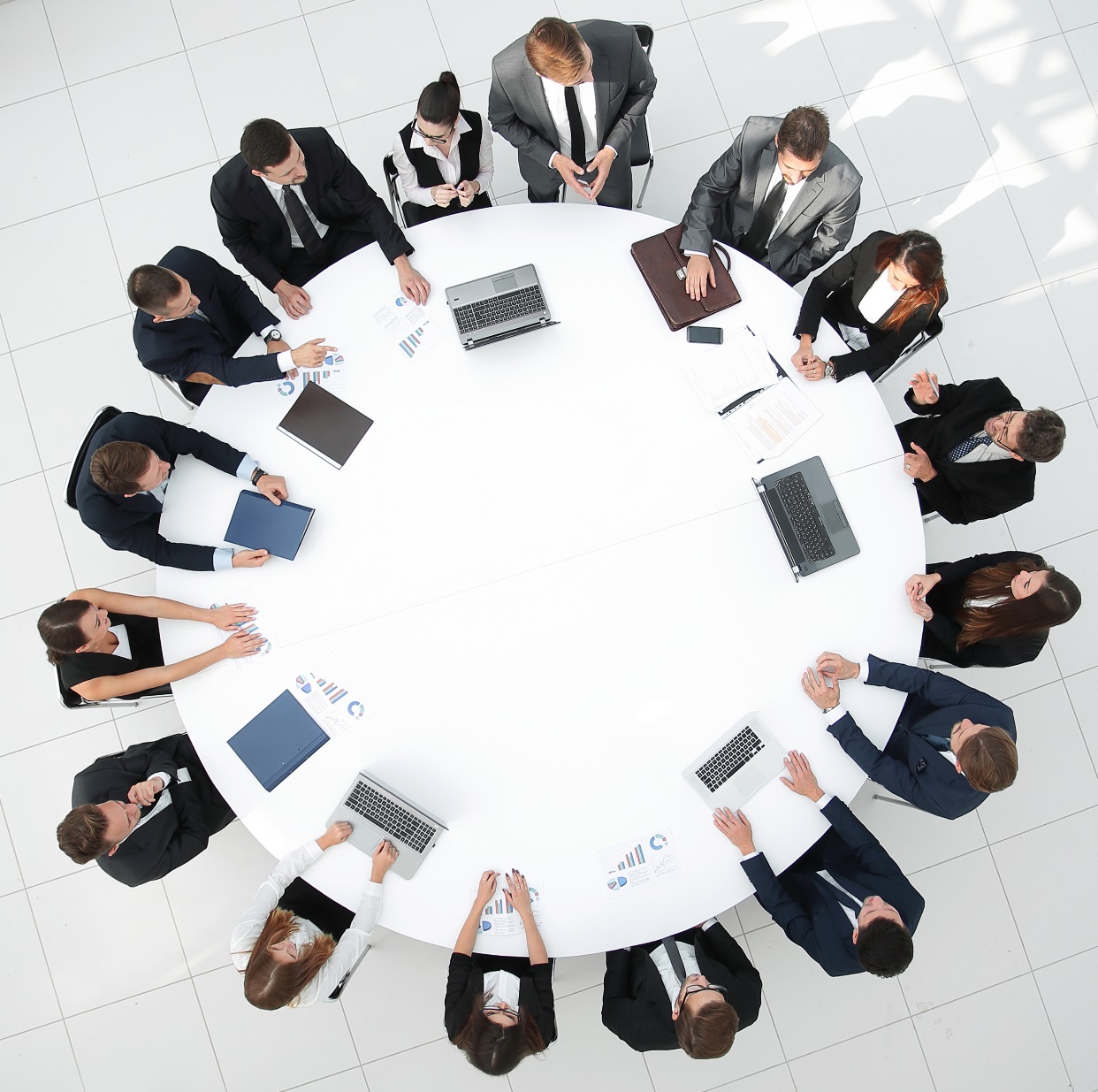 İrtibat görevlisine kaymakam tarafından sistem yetkisi tanımlanmaktadır. Tercihen iş ve işlemlere hâkim kimse görevlendirilmelidir.
İrtibat görevlileri 
ile düzenli 
olarak toplantı 
düzenlenmelidir.
16
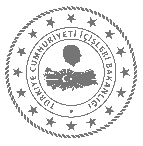 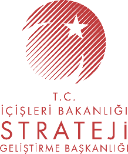 SÜREÇ
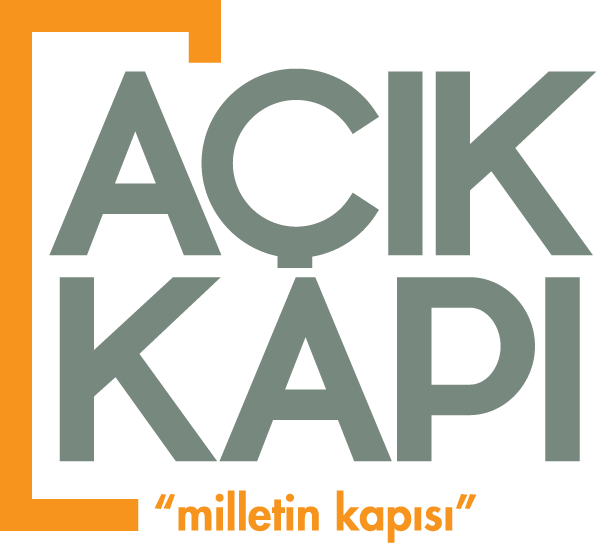 İrtibat Görevlisinin Başvuruya Cevabı
İlgili kurumdan gelen cevabın çözüm odaklı ve rutinden kaçınılarak verilmesi adına gerekli incelemenin yapılması gerekmektedir.
Kurumlardan gelen cevapların özel ilgi ve alaka gösterilerek verildiğinin kontrol edilmesi önem arz etmektedir.
Süreçte bir problemle karşılaşıldığında Kaymakamla paylaşılmalıdır.
17
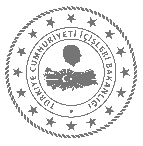 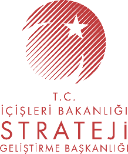 SÜREÇ
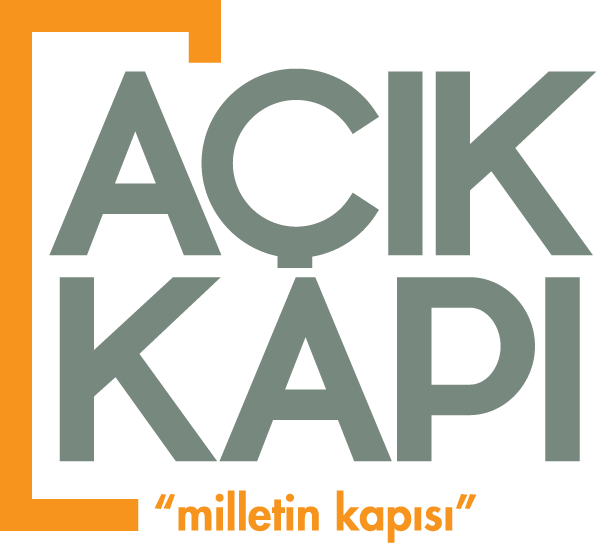 3. Vatandaş Başvurusunun 7 İş Günü İçerisinde Sonuçlandırılması
Uygun olan cevabın vatandaşa iletilmesi, vatandaşın cevabın ayrıntısına internetten ulaşabilecek durumu olmaması halinde gerekli kolaylığın sağlanması gerekmektedir.
Bunun istisnası;
- Ara Cevap Butonu 
Bazı başvuruların cevaplandırılma süresinin 7 iş gününü geçmesi sebebiyle sisteme ara cevap butonu eklenmiştir. Personel ara cevap ver butonunu seçecek, öngörülen süreyi belirleyecek ve otomatik olarak mülki idare amirinin onayına sunulacak ve mülki idare amirinin başvuru cevabını ve süresini uygun bulması durumunda vatandaşa cevap gidecektir.
18
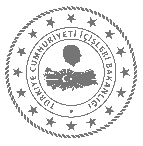 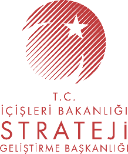 SÜREÇ
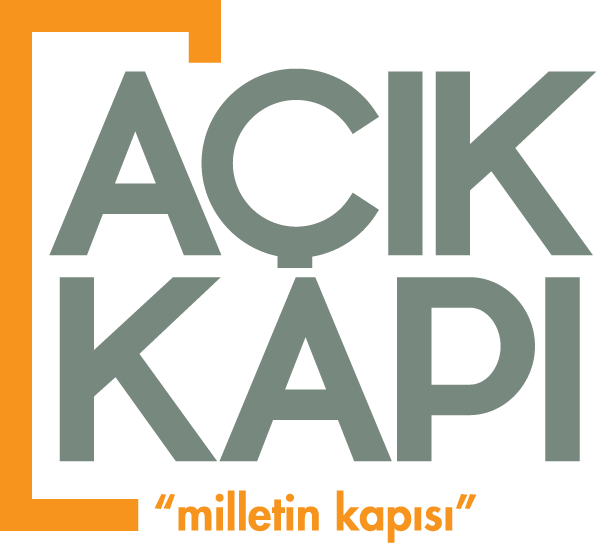 Mobil üzerinden başvuru
İnternet üzerinden başvuru
www.acikkapi.gov.tr web sitesinden başvuru yapılabilmektedir.
iOS ve Android telefonlardan indirilen Açık Kapı Mobil uygulaması üzerinden başvuru yapılabilmektedir.
İnternet ya da Mobil uygulamadan yapılan başvurularda detaylı bilginin olmaması durumunda vatandaş ile iletişime geçilmeli ve gerekli bilgilere ulaşılmalıdır. 
Açık Kapı Kuruluş, Çalışma, Usul ve Esasları Yönergesinin 10. maddesinin e bendinde ifade edilen "Eksik, yanlış veya hatalı bilgi beyan edilen başvurular işleme alınmayacaktır." hükmü gereği tam olarak hangi konuda talepte bulunulduğu açık olarak ifade edilmeyen başvurularda; vatandaşla iletişime geçilmelidir.
19
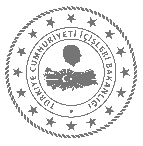 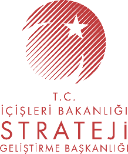 İŞ AKIŞI
SOKAK HAYVANLARI İLE İLGİLİ BAŞVURULAR
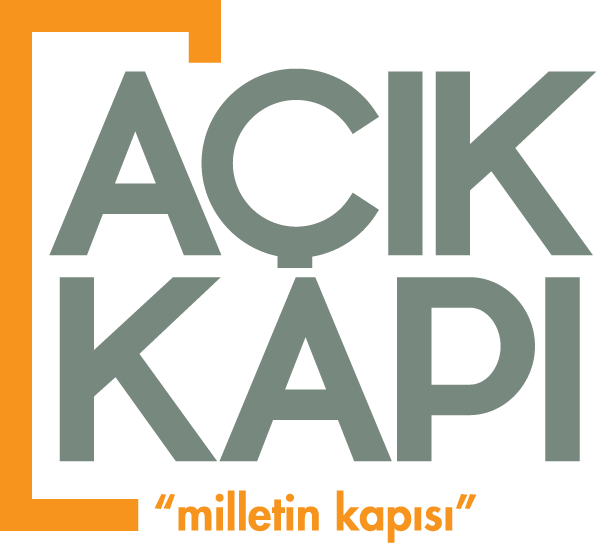 Vatandaşların Başvurularının Hangi Kuruma Yönlendirileceğine Dair İş Akış Şeması
AİLE ÇALIŞMA VE SOSYAL HİZMETLER MÜDÜRLÜĞÜ
KADIN SIĞINMA EVLERİNE YÖNELİK BAŞVURULAR
ENGELLİ VATANDAŞLARIN TALEP/ŞİKAYETLERİ
ŞEHİT AİLELERİ VE GAZİLERİN TALEPLERİ
SOSYAL EKONOMİK DESTEK
AİLE İÇİ ŞİDDETE YÖNELİK BAŞVURULAR
ENGELLİ BAKIMI AYLIĞI
20
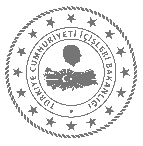 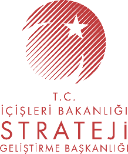 İŞ AKIŞI
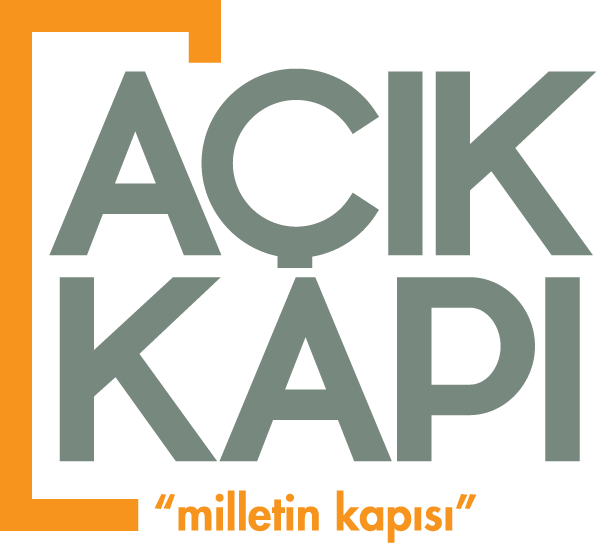 Vatandaşların Başvurularının Hangi Kuruma Yönlendirileceğine Dair İş Akış Şeması
İL/İLÇE EMNİYET MÜDÜRLÜĞÜ
ÖZEL GÜVENLİK İLE İLGİLİ BAŞVURULAR
UYUŞTURUCU MADDE KULLANIMI İLE İLGİLİ ŞİKAYETLER
UYUŞTUCU MADDE ÜRETİMİ İLE İLGİLİ ŞİKAYETLER
OKUL SERVİS ARAÇLARI
OKUL ÇEVRESİ GÜVENLİĞİ
21
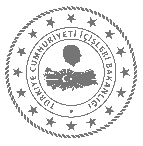 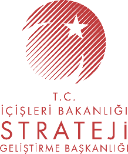 İŞ AKIŞI
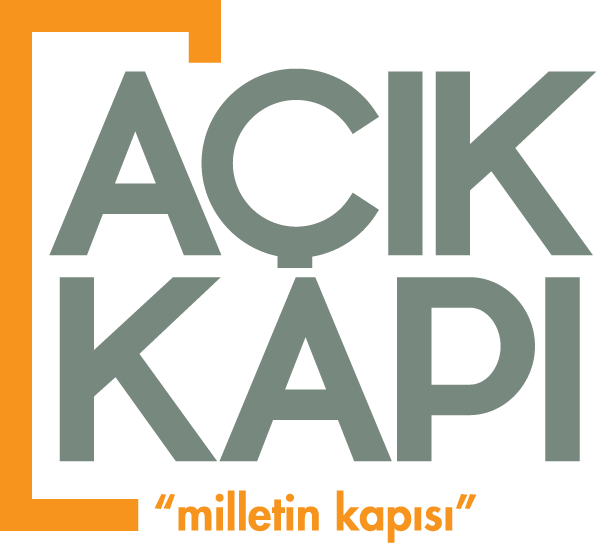 Vatandaşların Başvurularının Hangi Kuruma Yönlendirileceğine Dair İş Akış Şeması
SOSYAL YARDIMLAŞMA VE DAYANIŞMA VAKFI
ÖĞRENCİ BURS YARDIMI
DOĞAL AFETLER İLE İLGİLİ TALEPLER
SOSYAL YARDIMLAR İLE İLGİLİ BAŞVURULAR
YAŞLILIK MAAŞI İLE İLGİLİ BAŞVURULAR
ENGELLİ AYLIĞI İLE İLGİLİ BAŞVURULAR
VALİLİK VE KAYMAKAMLIKLARIN BURS OLANAĞI YOKTUR.
22
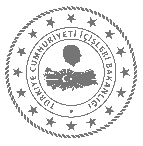 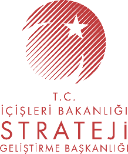 İŞ AKIŞI
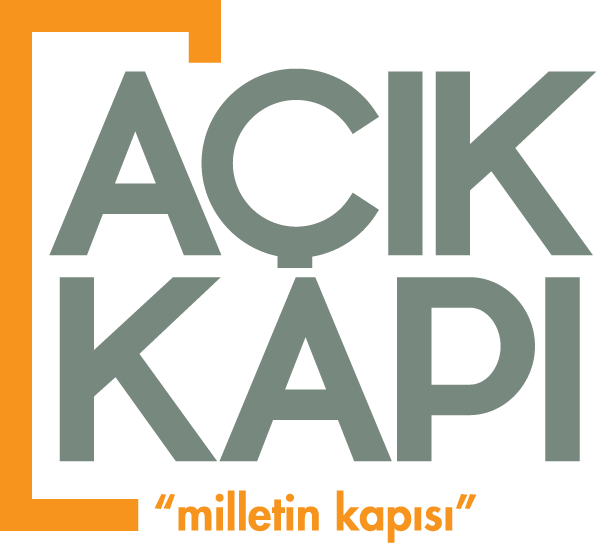 Vatandaşların Başvurularının Hangi Kuruma Yönlendirileceğine Dair İş Akış Şeması
İL/İLÇE SAĞLIK MÜDÜRLÜKLERİ
SAĞLIK YARDIMI İLE İLGİ BAŞVURULAR
SAĞLIK GÖREVLİLERİ İLE İLGİLİ BAŞVURULAR
EVDE BAKIM HİZMETLERİ
AİLE HEKİMİ İLE İLGİ BAŞVURULAR
23
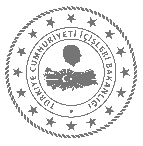 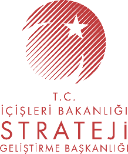 İŞ AKIŞI
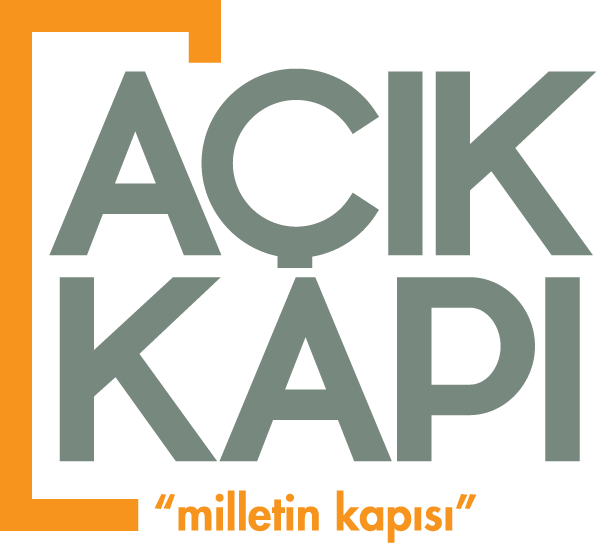 Vatandaşların Başvurularının Hangi Kuruma Yönlendirileceğine Dair İş Akış Şeması
İL/İLÇE BELEDİYE
İL/İLÇE BELEDİYE
İL/İLÇE BELEDİYE
İMARA AYKIRI YAPILAŞMA
İMARA AYKIRI YAPILAŞMA
İMARA AYKIRI YAPILAŞMA
GÜRÜLTÜ VE ÇEVRE KİRLİLİĞİ ŞİKAYETLERİ
CAMİLERİN TEMİZLİĞİ BAKIMI BAŞVURULARI
EVDE BAKIM HİZMETLERİ
24
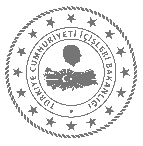 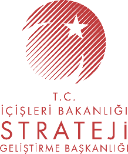 İŞ AKIŞI
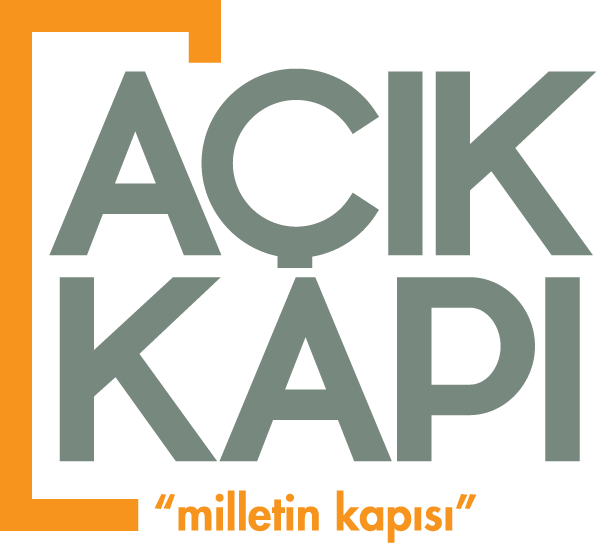 Vatandaşların Başvurularının Hangi Kuruma Yönlendirileceğine Dair İş Akış Şeması
İL/İLÇE GIDA TARIM MÜDÜRLÜKLERİ
TARIM ARAZİSİ İZİN ALMA BAŞVURULARI
MERA ARAZİSİ BAŞVURULARI
AÇIKTA SATILAN GIDALARA AİT BAŞVURULAR
25
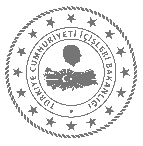 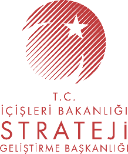 İŞ AKIŞI
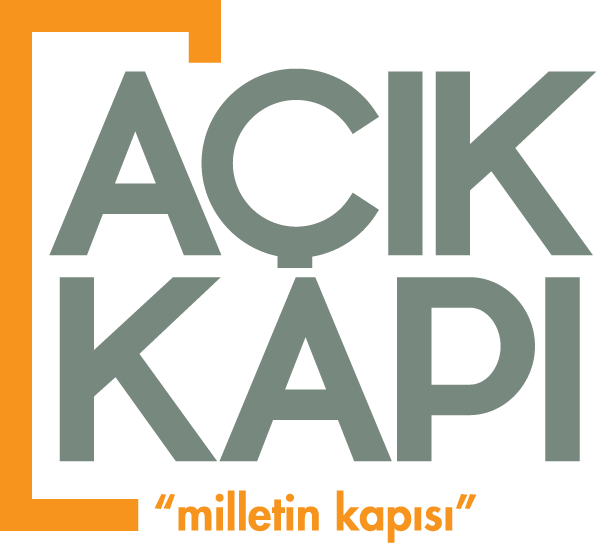 Vatandaşların Başvurularının Hangi Kuruma Yönlendirileceğine Dair İş Akış Şeması
İL/İLÇE MİLLİ EĞİTİM MÜDÜRLÜKLERİ
ÖZEL SÜRÜCÜ KURSLARI ŞİKAYETLERİ
EĞİTİM ÖĞRETİM İLE İLGİLİ BAŞVURULAR
ÖZEL EĞİTİM KURUMLARI ŞİKAYETLERİ
26
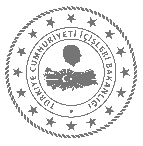 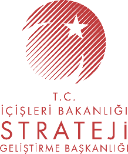 İŞ AKIŞI
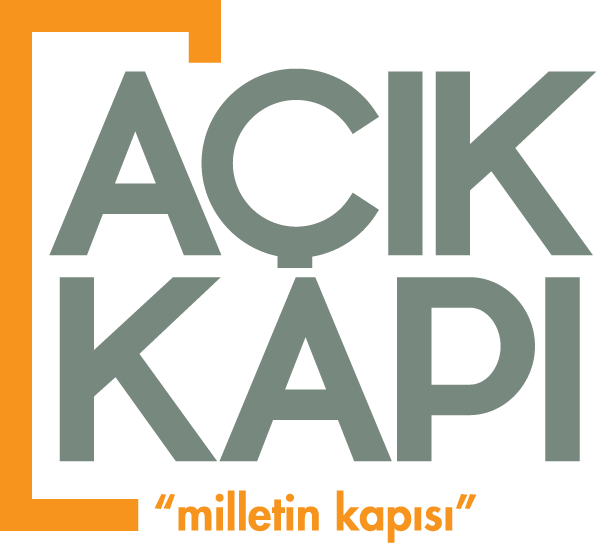 Vatandaşların Başvurularının Hangi Kuruma Yönlendirileceğine Dair İş Akış Şeması
İL/İLÇE SOSYAL GÜVENLİK MÜDÜRLÜKLERİ
İŞYERİ VE İŞVEREN ŞİKAYETLERİ
GENEL SAĞLIK SİGORTASI (GSS) TALEPLERİ
27
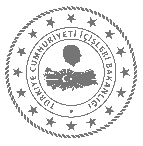 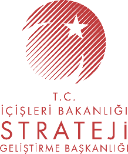 İŞ AKIŞI
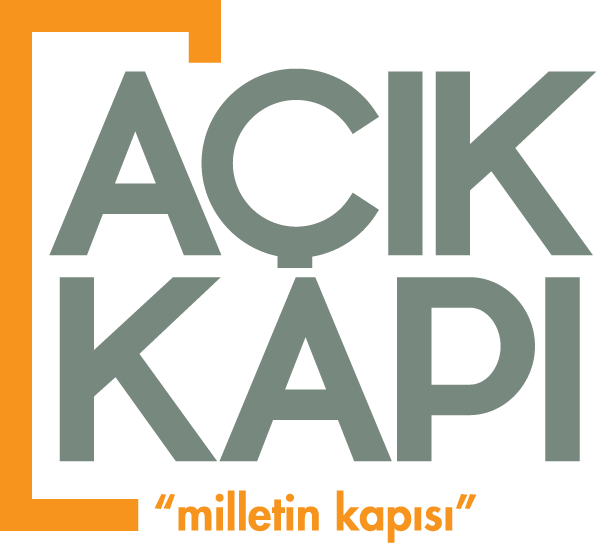 Vatandaşların Başvurularının Hangi Kuruma Yönlendirileceğine Dair İş Akış Şeması
ÇEVRE VE ŞEHİRCİLİK MÜDÜRLÜKLERİ
İMARA AYKIRI YAPILAŞMA
GÜRÜLTÜ VE ÇEVRE KİRLİLİĞİ ŞİKAYETLERİ
28
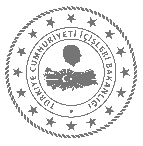 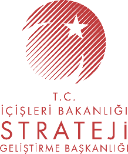 İŞ AKIŞI
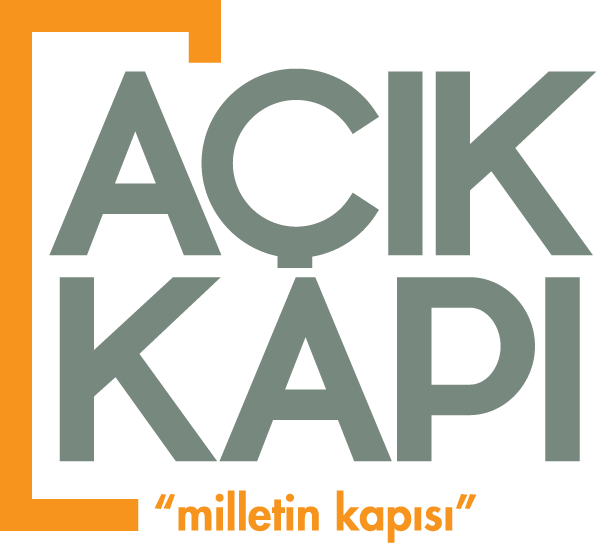 Vatandaşların Başvurularının Hangi Kuruma Yönlendirileceğine Dair İş Akış Şeması
İL/İLÇE NÜFUS VE VATANDAŞLIK MÜDÜRLÜĞÜ
İL/İLÇE SİVİL TOPLUM MÜDÜRLÜĞÜ
VATANDAŞLIK KAZANIMI HAKKINDA
YARDIM TOPLAMA İZİN TALEBİ
29
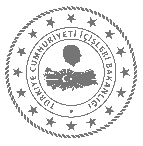 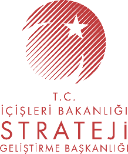 İŞ AKIŞI
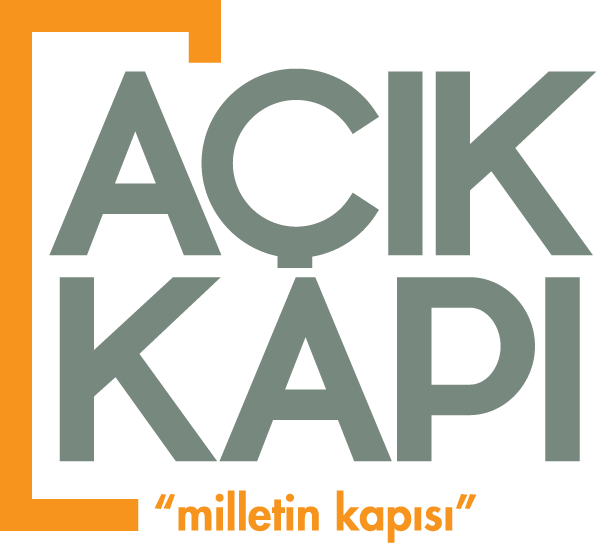 Vatandaşların Başvurularının Hangi Kuruma Yönlendirileceğine Dair İş Akış Şeması
İLÇELERİN BAĞLI OLDUKLARI HİZMET MÜDÜRLÜKLERİ
İL AFET ACİL DURUM MÜDÜRLÜĞÜ
DOĞAL AFETLER İLE İLGİLİ TALEPLER
İŞ TALEPLERİ- İŞKUR BAŞVURU TALEPLERİ
30
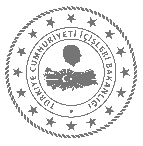 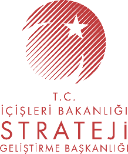 İŞ AKIŞI
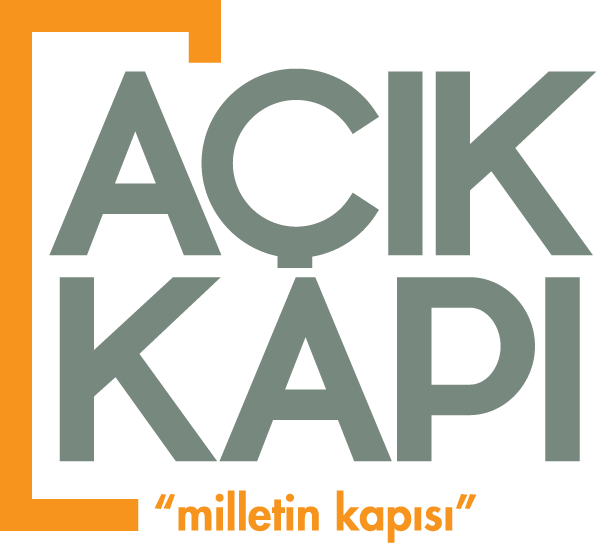 Vatandaşların Başvurularının Hangi Kuruma Yönlendirileceğine Dair İş Akış Şeması
İL/İLÇE MÜFTÜLÜK
ORMAN MÜDÜRLÜKLERİ
DEFTERDARLIK
HAZİNE ARAZİSİ BAŞVRULARI
SOKAK HAYVANLARI İLE İLGİLİ BAŞVURULAR
CAMİLERİN TEMİZLİĞİ BAKIMI BAŞVURULARI
31
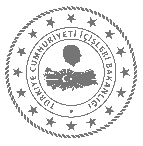 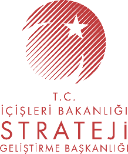 AÇIK KAPI FAALİYET RAPORLARININ DÜZENLİ ALINMASI
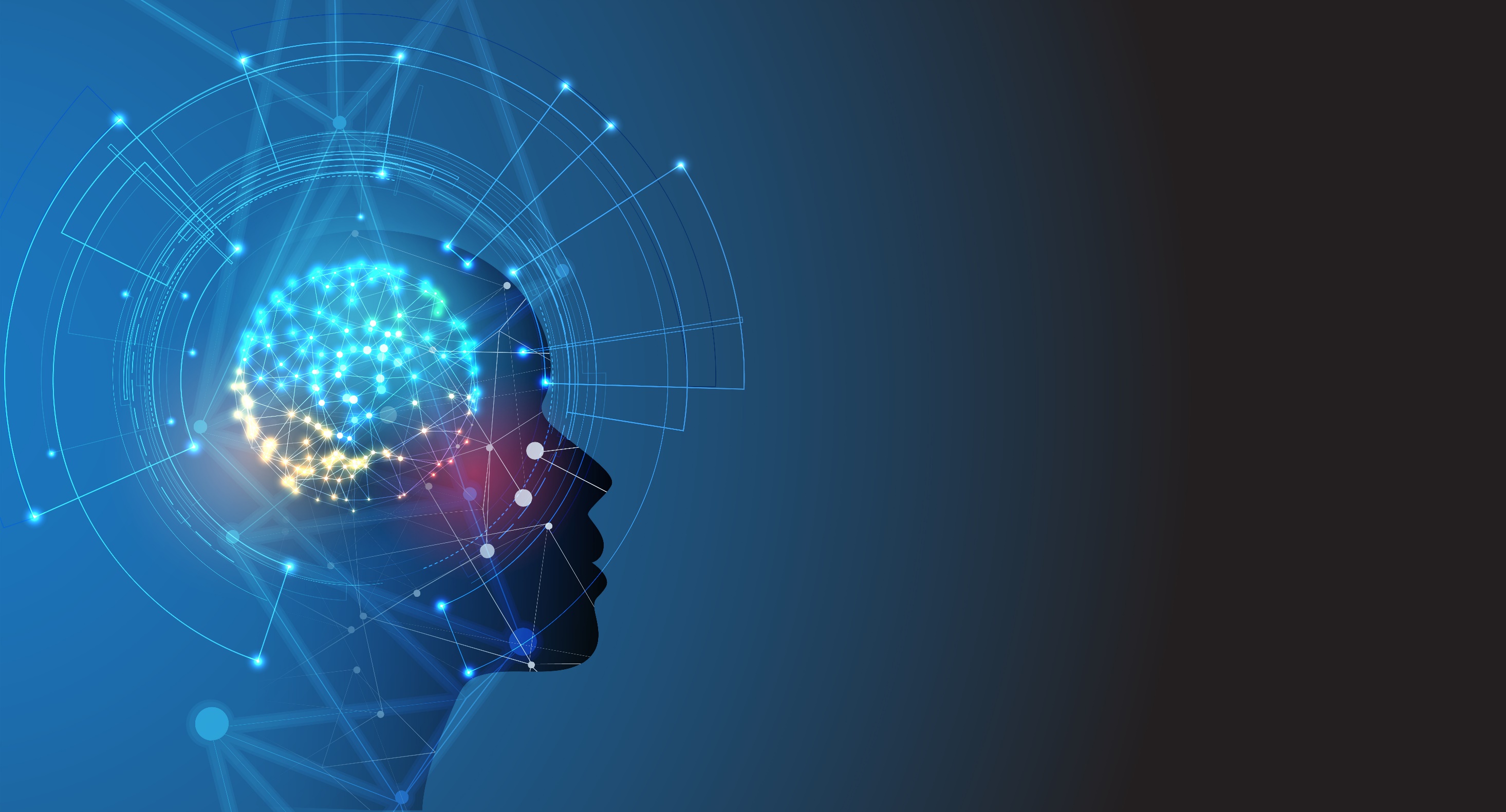 Power BI İş Zekası sayfasından düzenli olarak Kaymakama raporların ve istatistiki bilgilerin hazırlanarak sunulması, 
Başvuruların sonuçlandırılması sürecinde gerekli konularda Kaymakama danışılması,
Başvurulara verilen cevapların başvuruya uygunluğu kontrol edilerek uygun olmayan cevapların Kaymakama bildirilmesi gerekmektedir.
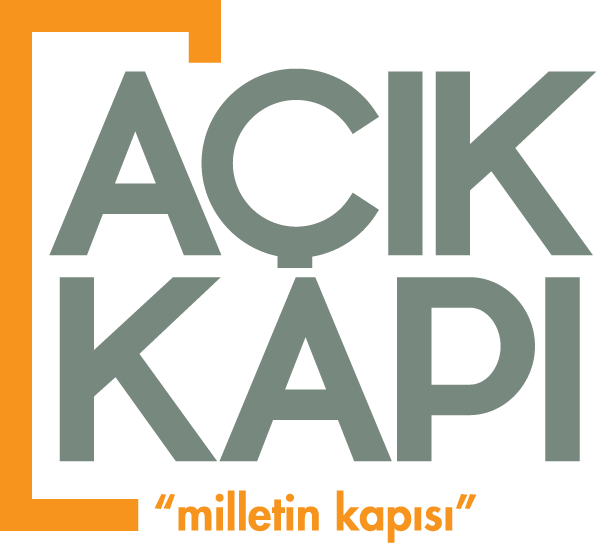 32
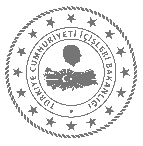 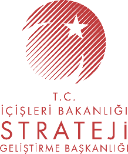 UYUŞTURUCU İLE MÜCADELE BAŞVURULARI VE KOLLUK VERİ KAYIT SİSTEMİ
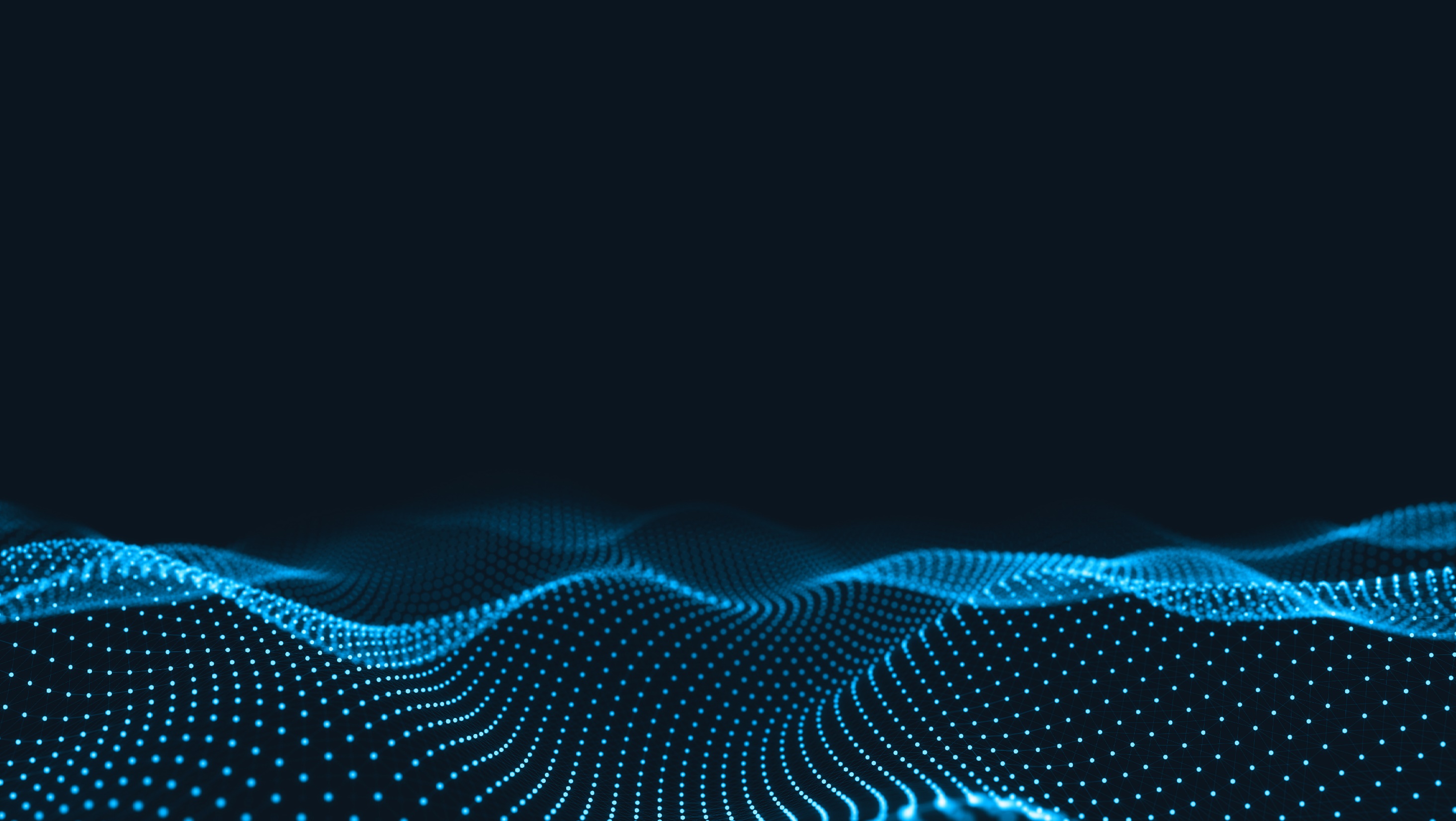 Uyuşturucu
Açık Kapı sistemi mevcut yapısıyla esnek, uyarlanabilir ve güncellenebilir özellikte olup günün koşulları ve hissedilen ihtiyaçlar temelinde eklenecek yeni modüllerle zenginleştirilebilir bir niteliğe sahiptir. 
Bu kapsamda Sayın Bakanımızın doğrudan vermiş olduğu talimatla il bazında uyuşturucu ile mücadele çalışmaları çerçevesinde yapılan işlemlere ilişkin veriler de Açık Kapı raporlama sistemine girilerek analiz edilebilir hale getirilmektedir.
Uyuşturucu ile mücadele kapsamında il düzeyinde yürütülen çalışmalar ve bunlara yönelik gerek Açık Kapı birimine yapılan başvurulardan gelen bilgiler gerekse kolluk birimlerinden alınarak Açık Kapı birimi personelince işlenen bilgi ve veriler günlük olarak Sayın Bakana arz edilmektedir. 
Bu itibarla konunun hassasiyetle takip edilmesi ve gerekli veri girişlerinin titizlikle yapılması büyük önem arz etmektedir.
33
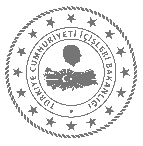 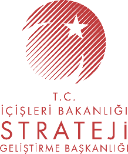 UYUŞTURUCU İLE MÜCADELE BAŞVURULARI VE KOLLUK VERİ KAYIT SİSTEMİ
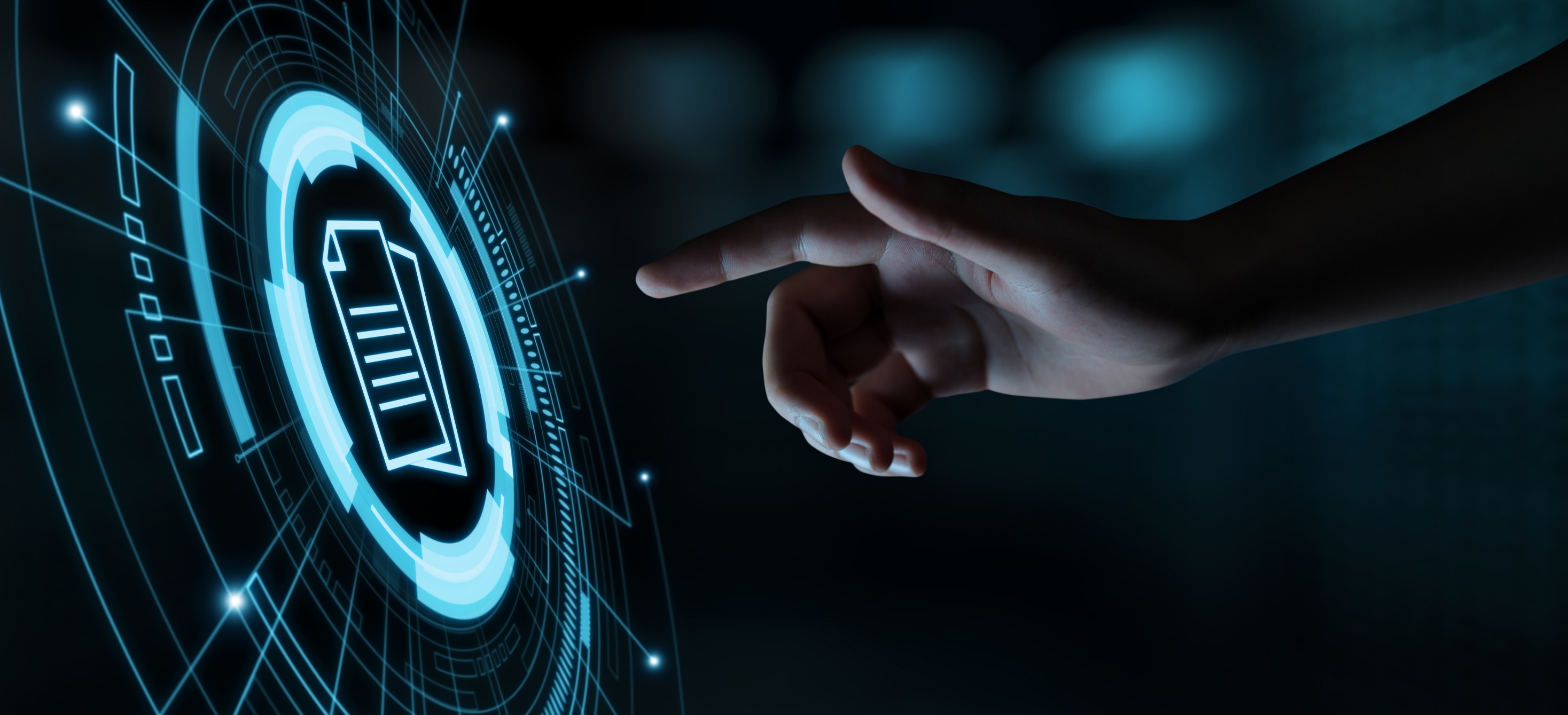 Kolluk Birimlerden gelen uyuşturucu konusundaki verilerin sisteme günlük kaydedilmesi;
Emniyet, Jandarma ve Sahil Güvenlikten uyuşturucu konusunda günlük olarak alınan veriler sisteme tek tek kaydedilmelidir.
34
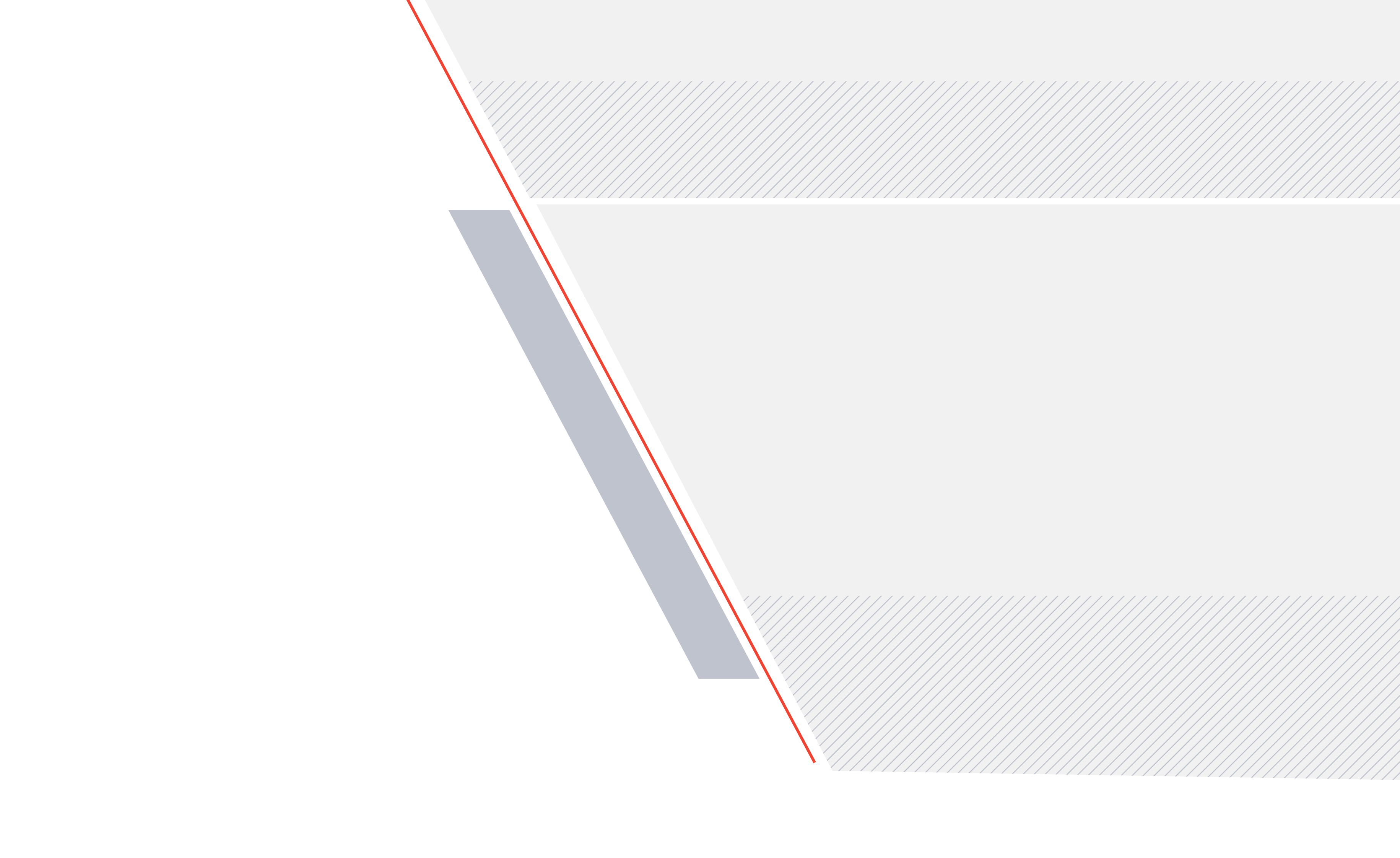 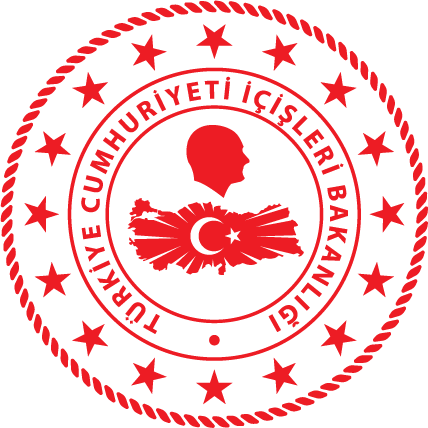 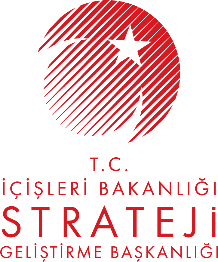 35